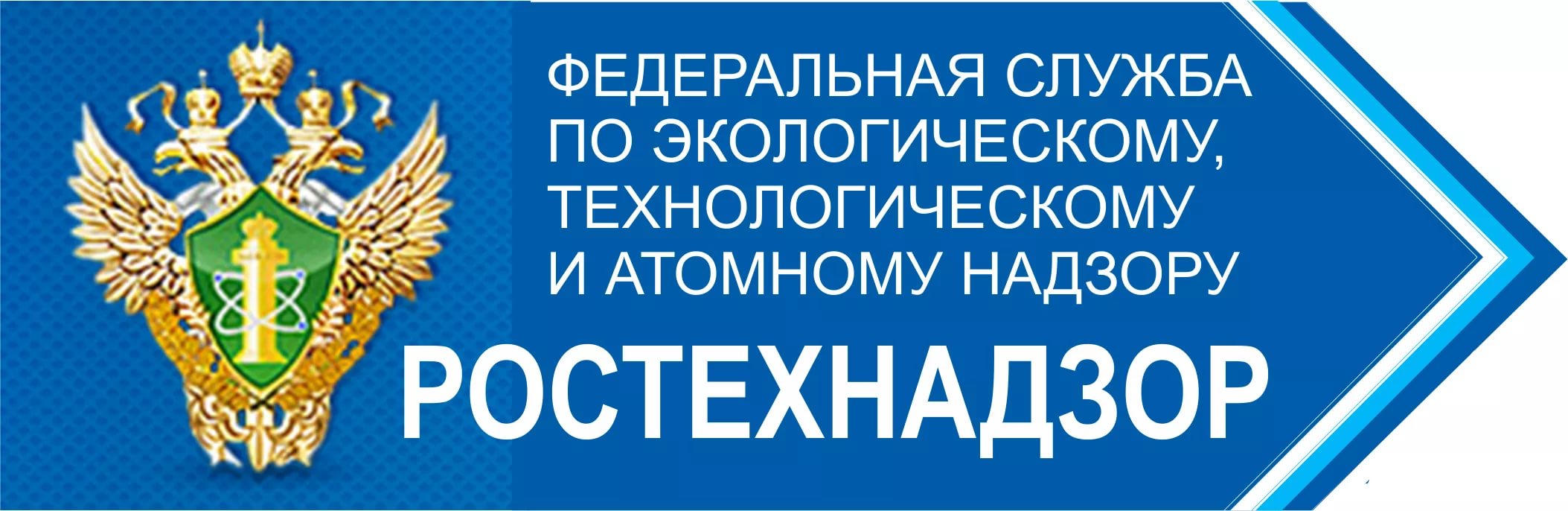 «Практика реализации полномочий Сибирского управления Ростехнадзора, предусмотренных законодательством и нормативно правовыми актами Российской Федерации по контролю за соблюдением требований при эксплуатации объектов газового комплекса»
Территориальное распределение ОПО
Показатели надзорной деятельности за 9 месяцев 2017 года
За 9 месяцев 2017 года проведено 749 проверок предприятий, организаций и индивидуальных предпринимателей, эксплуатирующих опасные производственные объекты (системы газораспределения и газопотребления, газопроводы, газорегуляторные пункты и установки, газоиспользующие установки, автомобильные газозаправочные станции СУГ, групповые резервуарные установки СУГ и т.п.), из них: 60 плановых и  686  внеплановых 
В ходе проведенных проверок выявлено 981 нарушение требований ФЗ, Правил и Норм.
По результатам проведенных проверок за 9 месяцев 2017 года:
- назначено административных наказаний – 248, в том числе:
- административное приостановление деятельности – 28;
- штрафов – 163
Общая сумма наложенных штрафов 20 881 тыс. руб.
Наиболее часто выявляемые нарушения
не проведение мероприятий, направленных на продление срока службы оборудования;
не соблюдение ограничений установленных для охранных зон газопроводов (устройство свалок, проведение земляных работ без согласования собственниками); 
ведение эксплуатационной документации не в полном объеме;
эксплуатация не принятого в установленном порядке оборудования и газопроводов;
не представление в срок до 01 апреля  в соответствии со ст. 11 Федерального закона «О промышленной безопасности опасных производственных объектов» отчета об организации и осуществлении производственного контроля;
 эксплуатация опасного производственного объекта без специального разрешения - лицензии на эксплуатацию взрывопожароопасного и химически опасного производственного объекта 1,2,3 класса;
 отсутствие предусмотренных требованиями ст. 15 Федерального закона «О промышленной безопасности опасных производственных объектов» договоров обязательного  страхования гражданской ответственности за причинение вреда в результате аварии или инцидента третьим лицам.
АГЗС г. Новоалтайск
Летнее кафе после пожара
Наезд автомобиля на крановый узел г. Барнаул
Наезд автомобиля на крановый узел г. Барнаул
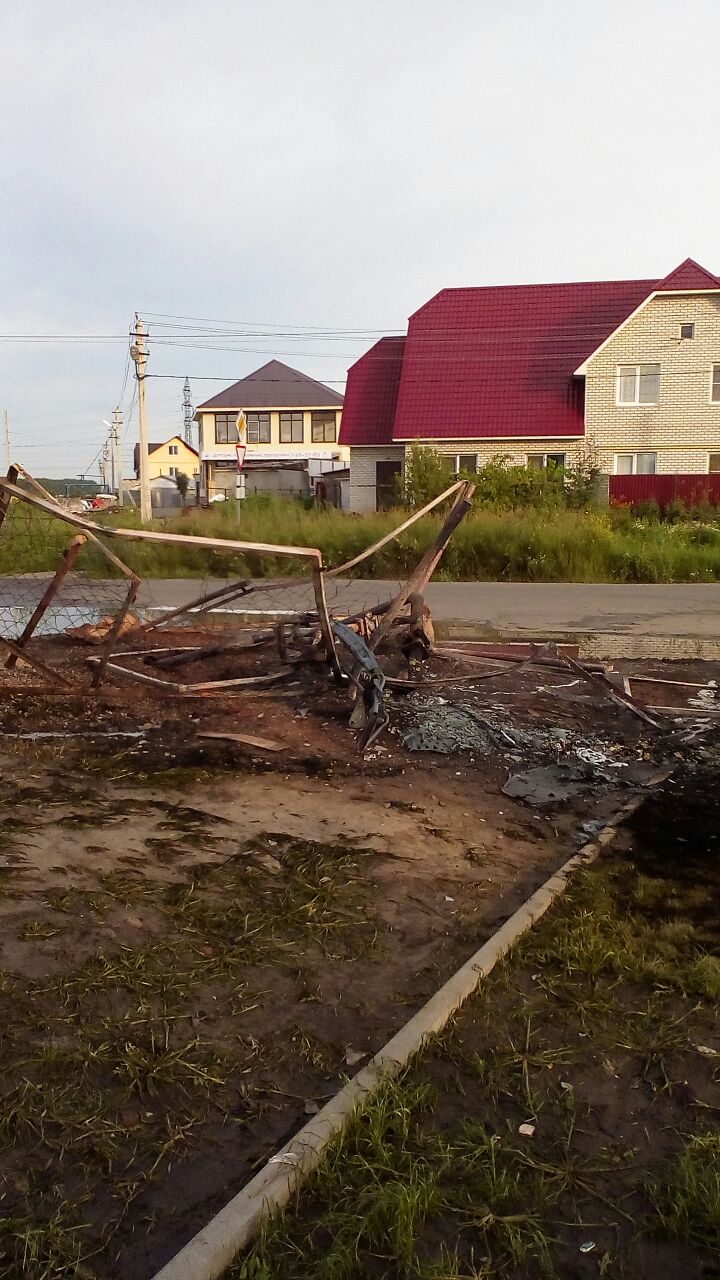 Основные причины аварий:
Повреждения подземных газопроводов в результате производства земляных работ в охранной зоне в связи с несвоевременным вызовом представителя эксплуатирующей организации на место и проведения работ по определению месторасположения газопровода шурфовкой в присутствии представителя эксплуатирующей организации;
Повреждения надземных газопроводов техникой в результате  проведения работ в охранной зоне газопровода;
Утечка газа из газопровода в результате разрушения газопровода по сварному стыку;
Взрыв в помещении котельной в результате несвоевременного технического обслуживания оборудования.
Границы охранной зоны
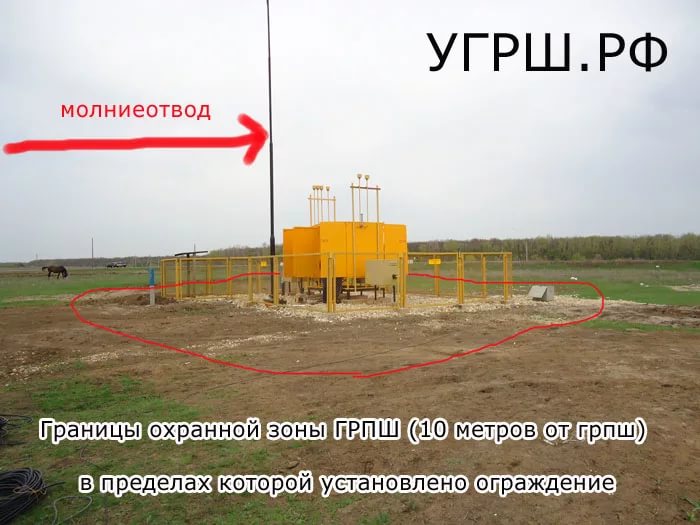 Примеры нарушения охранных зон
Производство работ и основной состав исполнительной документации по проектированию, строительству и реконструкции газораспределительных систем регламентируется СНиП 42-01-2002. Приведенный перечень исполнительной документации является примерным и сделан под типовой проект наружного газопровода.
3.  Акты освидетельствования скрытых  работ:
Устройство котлованов под опоры газопровода;
Подготовка оснований под фундаменты газопровода;
Установка опор газопровода;
Бетонирование фундаментов опор газопровода;
Монтаж кронштейнов наружного газопровода по фасаду здания;
Антикоррозионная обработка сварных швов крепления кронштейнов наружного газопровода;
Подготовка поверхности надземного газопровода под покраску;
Грунтовка поверхности надземного газопровода на два раза;
Покраска поверхности надземного газопровода на два раза;
Устройство траншей под газопровод;
Устройство основания под трубу подземного газопровода;
Прокладка трубы подземного газопровода;
Устройство защитного футляра газопровода;
Герметизация защитного футляра газопровода;
Устройство защитного слоя подземного газопровода, укладка сигнальной ленты;
Обратная засыпка траншей подземного газопровода с послойным уплотнением;
Армирование фундамента под газорегуляторный пункт;
Бетонирование фундамента под газорегуляторный пункт;
Монтаж газорегуляторного пункта;
Изоляция стального газопровода;
Устройство заземления;	
Устройство молниезащиты;	
Паспорт заземляющего устройства;
4. Акты испытаний и приемки	
Акт приемки законченного строительством объекта газораспределительной системы;  
Акт испытания газопровода на герметичность;
Акт продувки газопровода;
Протоколы механических испытаний сварных стыков;	
Протоколы УЗК сварных стыков;
		
5.Строительный паспорт наружного газопровода

6.Удостоверения и протоколы аттестации сварщиков;

7.Сертификаты заводов-изготовителей (их копии, извлечения из них, заверенные лицом, ответственным за строительство объекта) на трубы, фасонные части, сварочные и изоляционные материалы;

8.Технические паспорта заводов-изготовителей (заготовительных мастерских) или их копии на оборудование, узлы, соединительные детали, изоляционные покрытия, изолирующие фланцы, арматуру, а также другие документы, удостоверяющие качество оборудования (изделий); паспорта на бетон;

9.Инструкции заводов-изготовителей по эксплуатации газового оборудования и приборов;

10.Комплект рабочих чертежей на строительство предъявляемого к приемке объекта, разработанных проектными организациями, с надписями о соответствии выполненных в натуре работ этим чертежам или внесенным в них изменениям, сделанными лицами, ответственными за производство строительно-монтажных работ, согласованными с авторами проекта.
СПАСИБО ЗА ВНИМАНИЕ!